Ergonomics in Otolaryngology
Christopher Long, MD
Associate Professor
chrlong@mcw.edu
July 28-30, 2024   |   The American Club   |   Kohler, WI
Audience Question
July 28-30, 2024   |   The American Club   |   Kohler, WI
Ergonomics
The process of adapting a workplace to fit the physical requirements of a workplace to an individual
Decrease muscle fatigue
Increases productivity
Reduce the incidence and severity of WRMD

Otolaryngologist aware of ergonomic concepts
62% of ENTs lack knowledge of ergonomic principles 
31% of ENTs have limited knowledge
July 28-30, 2024   |   The American Club   |   Kohler, WI
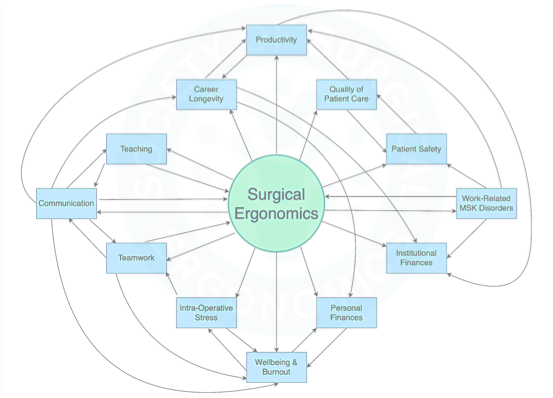 Copyright: Society of Surgical Ergonomics
July 28-30, 2024   |   The American Club   |   Kohler, WI
Surgeon Culture
Hard working
Self-sacrifice
Endurance
Maximize efficiency
(Strict regulatory requirements on devices constraining optimal ergonomic design)
July 28-30, 2024   |   The American Club   |   Kohler, WI
[Speaker Notes: 80% report sx only 30% ask for help, forgo breaks, don’t adjust position.  Suck it up/take the pain]
ENT Specific Challenges
Requirement for magnification
Microscope
Loupes
Small/narrow surgical fields
Limited access/line of sight
Requirement for personal illumination
Headlights
July 28-30, 2024   |   The American Club   |   Kohler, WI
Surgeon symptoms, strain, and selections: Systematic review and meta analysis of surgical ergonomicsChee-Chee H. Stuckya,∗, Kate D. Cromwella, Rachel K. Vossa,1, Yi-Ju Chianga, Karin Woodmanb,Jeffrey E. Leea, Janice N. Cormiera
Meta analysis 24 studies
5152 surgeon surveys

Fatigue: 71%
Numbness: 37%
Stiffness: 45%
Pain Distributions
50% back
48% neck
43% shoulders
59-99% were unaware ergonomic recommendations exist
Annals of Medicine & Surgery 27, 2018, 1-8
July 28-30, 2024   |   The American Club   |   Kohler, WI
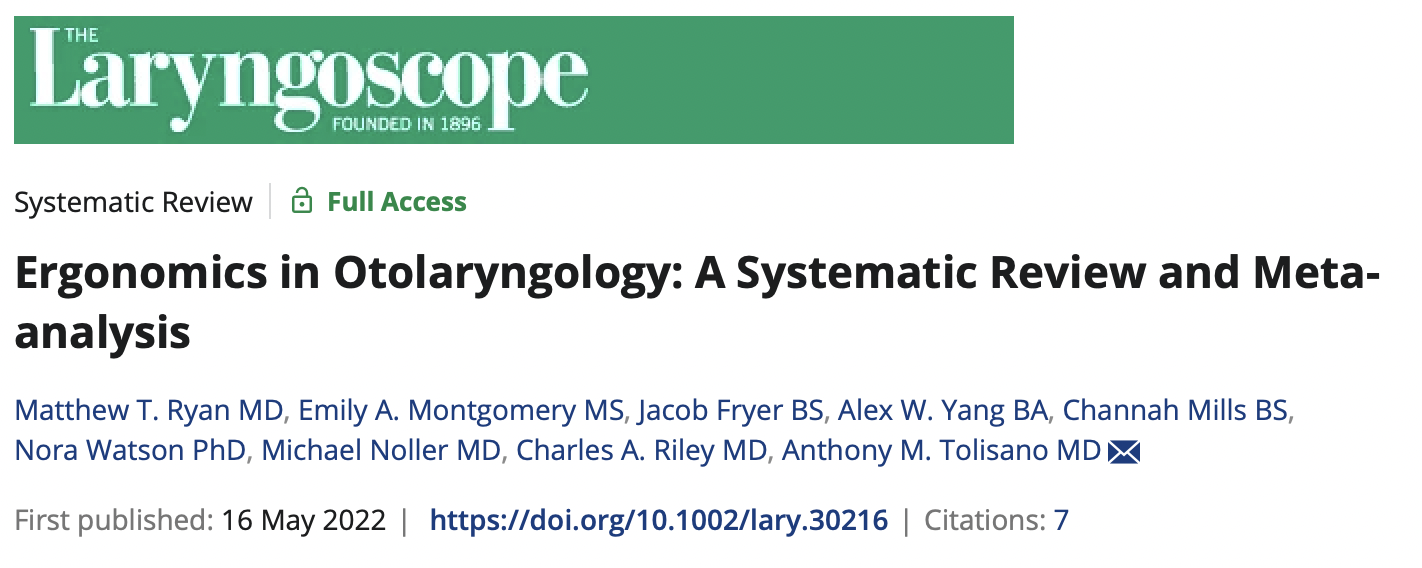 Systemic review/meta-analysis
Determine proportion of otolaryngologists experiencing Work Related Musculoskeletal Discomfort (WRMD)
1121 articles reviewed, 27 met inclusion criteria
July 28-30, 2024   |   The American Club   |   Kohler, WI
[Speaker Notes: Versus skilled trade workers e.g. masons and electricians:  78%-82% experience WRMD
Affect 21%-97% otolaryngologists]
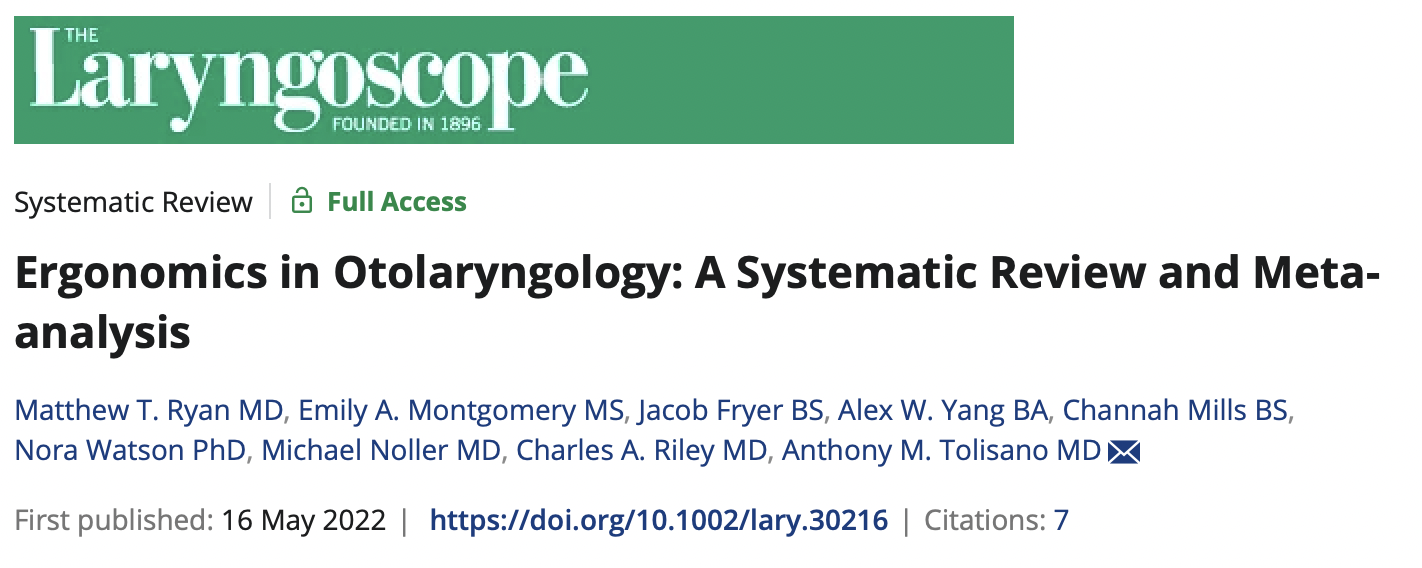 General Otolaryngologists
79% Experience WRMD
54% Neck
49% back
33% shoulder
Subspecialities
Laryngology: 83% WRMD
Pediatric Oto: 62%
Otology: 28% WRMD
July 28-30, 2024   |   The American Club   |   Kohler, WI
[Speaker Notes: 23-84% sought medical tx
5-23% required time off
1-6% eliminated procedures
23-63% WRMD negatively impacted their QOL]
Factors leading to increased risk WRMD Oto
Female
Left-handed surgeons
Increased age
Increased years in practice
Increased surgical case time
Standing vs. sitting
Ryan, et al, Laryngoscope
July 28-30, 2024   |   The American Club   |   Kohler, WI
WRMD Impacts
23%-84% sought medical treatment
Surgical treatment: 2.4-28%
PTO: 5-23%
Eliminated OR time: 1-6%
23-62.5% report an overall diminishment in QOL
July 28-30, 2024   |   The American Club   |   Kohler, WI
Resident WRMD
45 resident respondents (68.2%)
91.1% experienced WRMD in 12 months

Shoulder 64.4%		Wrist 33.3%
Neck 60%		Knees/ankles 31%
Lower back 58%		Hips/thighs 29%
Lower back concerns most common reason to seek medical attention.
Dahmash, et al, SQU Med J, 20(2), May 2020
July 28-30, 2024   |   The American Club   |   Kohler, WI
Factors increasing risk of WRMD
Microscope
Headlights
Loupes
Endoscopes 
Prolonged sitting or standing
Repetitive fine motor movements
Static unfavorable body positions
July 28-30, 2024   |   The American Club   |   Kohler, WI
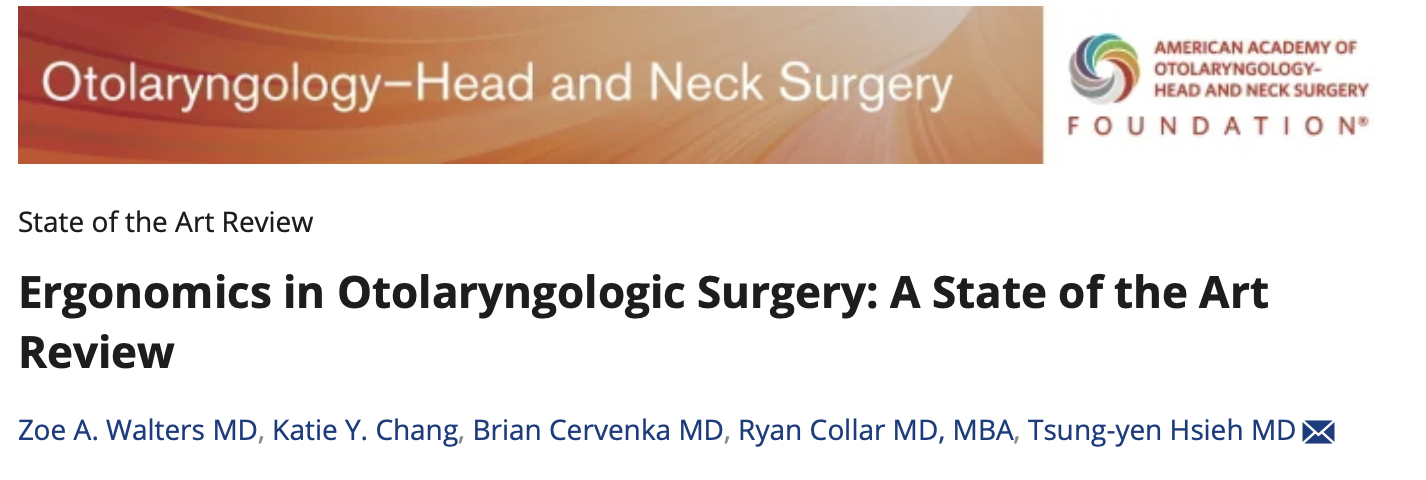 Otolaryngologic literature review
Investigated prevalence, severity, and interventions to decrease WRMD
38 articles included in the study
July 28-30, 2024   |   The American Club   |   Kohler, WI
[Speaker Notes: WR musculoskeletal pain]
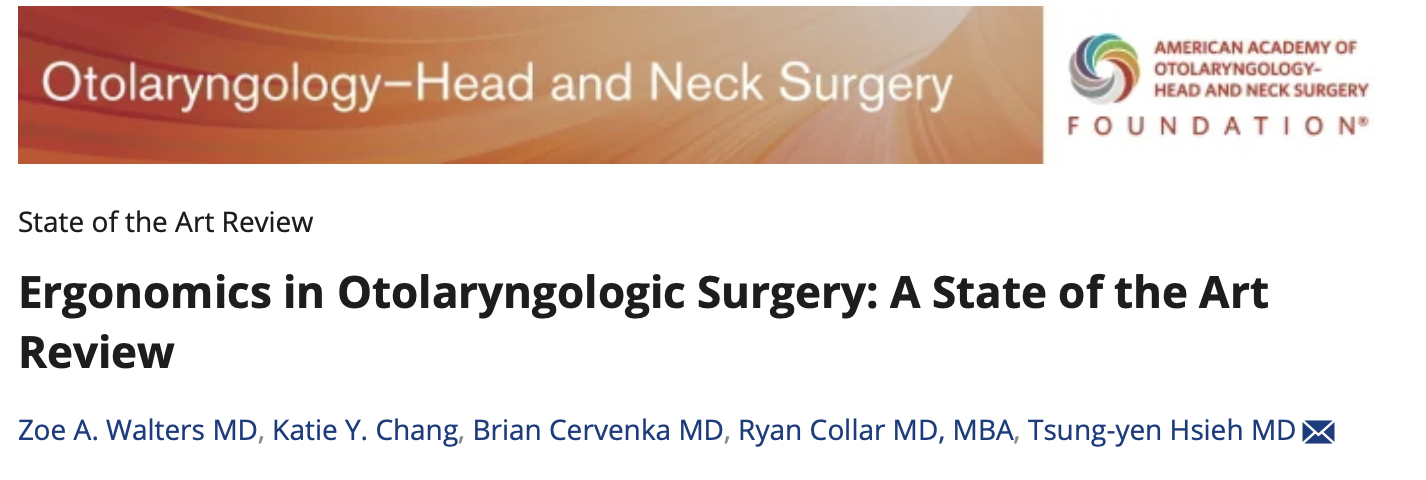 Microlaryngeal surgery
83% experienced pain
Decreased muscle fatigue
Decrease neck flexion to 0-10˚
Arm supports
Maintain laryngoscope angle at 40˚ from horizonal
Endoscopic sinus surgery
Standing:
Discomfort in back, lower extremities and postural muscles
Sitting:
Discomfort in shoulders and upper extremities
July 28-30, 2024   |   The American Club   |   Kohler, WI
[Speaker Notes: FESS:  position resulted in different patterns of discomfort]
Craniovertebral Angle (CA)
Measures forward head position
Smaller the angle, more strain on the cervical spine and musculature
CA scores < 50˚, increased risk of cervical pain, TMJ and headaches
July 28-30, 2024   |   The American Club   |   Kohler, WI
Craniovertebral Angle (CA)
Assessed CA during tonsillectomy
7 surgeons, 92 posture images
Mean CV angle 26.0˚ (SD = 11.3˚)
100% of procedures demonstrated at least one sustained abnormal posture
N Kelly, et al, Using the Craniovertebral Angle to Quantify Intraoperative Ergonomic Risk, Otohns, 167(4), 2022
July 28-30, 2024   |   The American Club   |   Kohler, WI
Rapid Upper Limb Assessment (RULA)
Evaluate workers exposure to ergonomic risk factors to develop upper extremity MSD
Used across multiple industries
Assesses biomechanical & postural load requirements to perform job tasks
July 28-30, 2024   |   The American Club   |   Kohler, WI
July 28-30, 2024   |   The American Club   |   Kohler, WI
Rapid Upper Limb Assessment (RULA)
July 28-30, 2024   |   The American Club   |   Kohler, WI
RULA in Otolaryngology
16 otolaryngologists
Tonsillectomy, adenoidectomy and Tympanostomy tube placement
RULA:
0% of surgeons demonstrated negligible risk
47% demonstrated low risk
37% demonstrated high risk
16% demonstrated very high risk
80% experienced MSD within one year of the study
40% experienced pain while operating
C Rodman, et al, Qualit Asses of Surgical Ergonomics in Oto, Otohns, 163(6)
July 28-30, 2024   |   The American Club   |   Kohler, WI
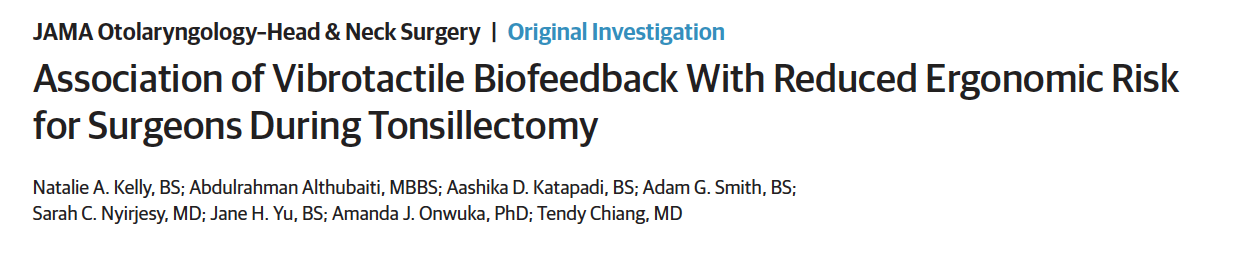 12 Attending surgeons
Tonsillectomy
Wearable posture monitor
Sitting vs. standing
Craniovertebral measurements
RULA
Loupes vs. no loupes
July 28-30, 2024   |   The American Club   |   Kohler, WI
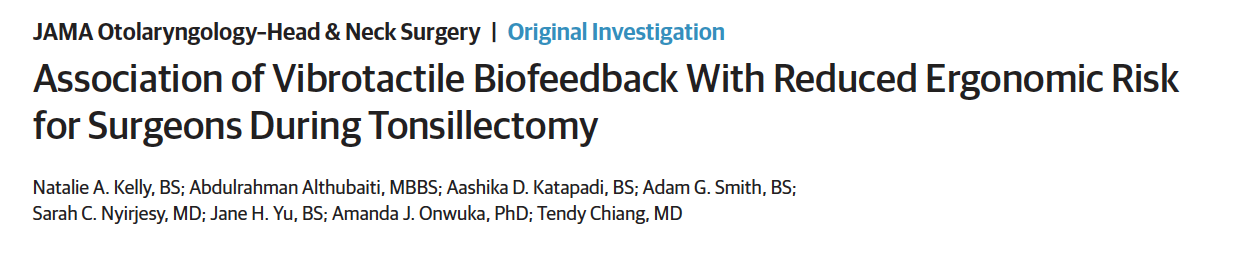 Without vibrotactile feedback: 60% of the procedure time in at-risk posture
Vibrotactile feedback: 20% of procedure time in at-risk posture
Use of vibrotactile feedback device:
Craniovertebral improvement of 1.9 degrees
RULA (neck, trunk and leg) improvement of 0.2 points
July 28-30, 2024   |   The American Club   |   Kohler, WI
Micropauses
20 second break every 20 minutes of work
Recognized to be beneficial in sedentary professions
July 28-30, 2024   |   The American Club   |   Kohler, WI
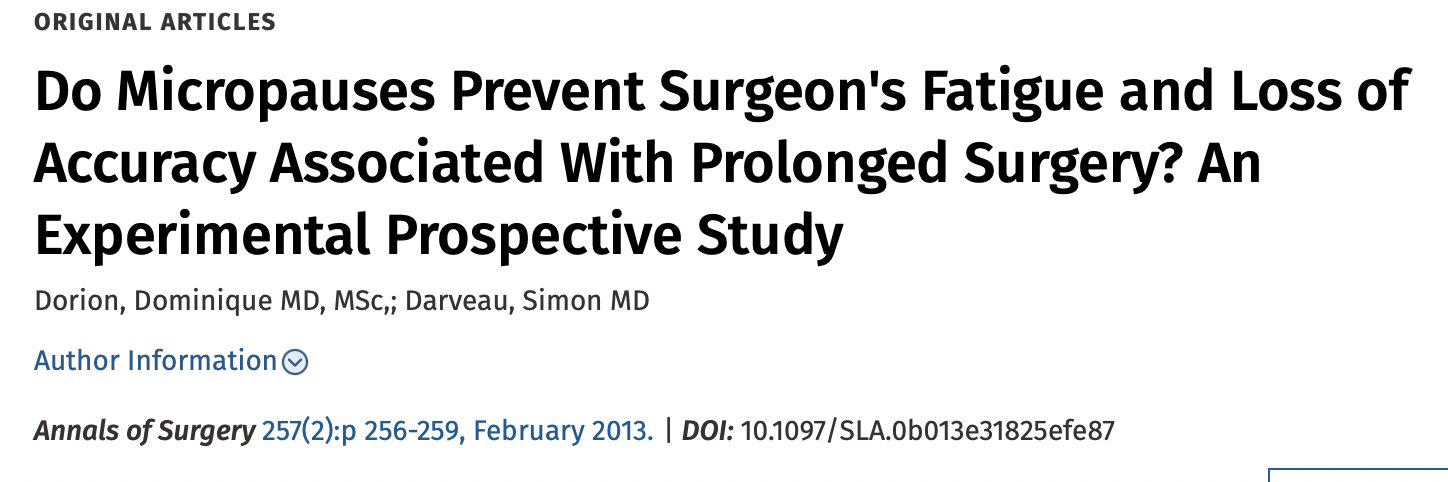 7-fold decline in mistakes in simulated surgical tasks
Majority did not incorporate into surgical routine
Significant decline in MSD
Neck
Back
Shoulders
Wrists
Elbows
July 28-30, 2024   |   The American Club   |   Kohler, WI
4K 3D Exoscope
Extracorporeal video telescopes
Improved ergonomics via video projection
“Heads up surgery”
Trialed in a variety of oto settings
Limitations
Costs
3D requires specific glasses
Parotidectomy: increased risk of transient nerve palsy
July 28-30, 2024   |   The American Club   |   Kohler, WI
[Speaker Notes: Neuro otology (stapes, lateral TB resection, vestibular schwannoma
Thyroid & head and neck, hypoglossal nerve stimulators]
4K 3D Exoscope
July 28-30, 2024   |   The American Club   |   Kohler, WI
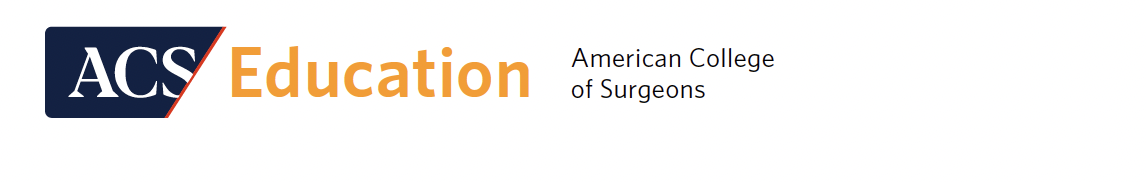 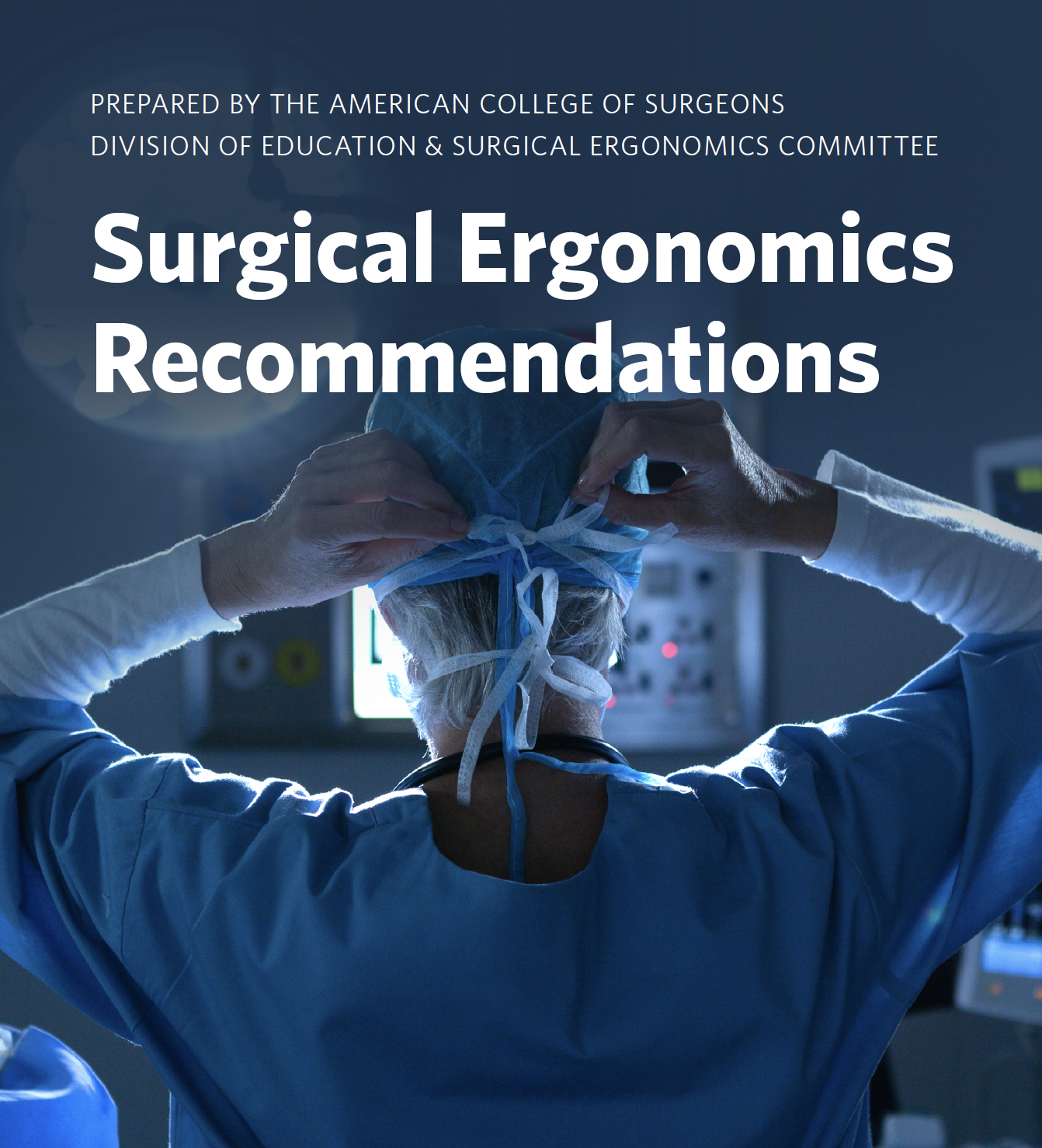 July 28-30, 2024   |   The American Club   |   Kohler, WI
Surgical Lighting
Avoid shadows
Position lighting from variety of directions
Adjust as necessary during procedure
July 28-30, 2024   |   The American Club   |   Kohler, WI
Monitors directly in front of surgeon
Monitor edge at eye level
Arms at 90˚
Micropauses/stretching every 30-60 minutes
July 28-30, 2024   |   The American Club   |   Kohler, WI
Table height adjusted to facilitate 90˚ angle at elbows
July 28-30, 2024  |   The American Club   |   Kohler, WI
Work in a box:
Arms at/near 90˚
Wrists neutral
Avoid static posture
Use body supports is available (seats, arm supports)
July 28-30, 2024   |   The American Club   |   Kohler, WI
Stretching Exercises
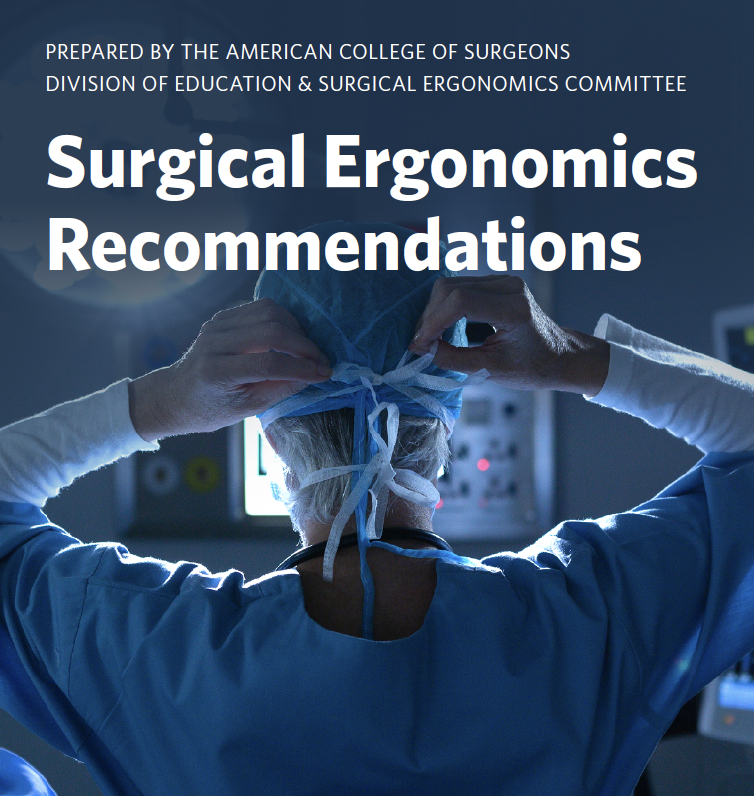 July 28-30, 2024   |   The American Club   |   Kohler, WI
July 28-30, 2024   |   The American Club   |   Kohler, WI
July 28-30, 2024   |   The American Club   |   Kohler, WI
Conclusions
July 28-30, 2024   |   The American Club   |   Kohler, WI